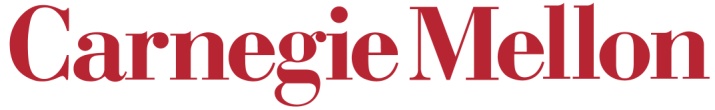 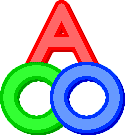 Charalampos (Babis) E. Tsourakakis
		     ctsourak@math.cmu.edu
Efficient Triangle Counting in Large Graphs via Degree-based partitioning
WAW 2010, Stanford
   16th  December ‘10
WAW '10
1
Joint work
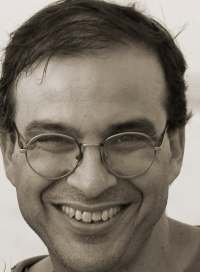 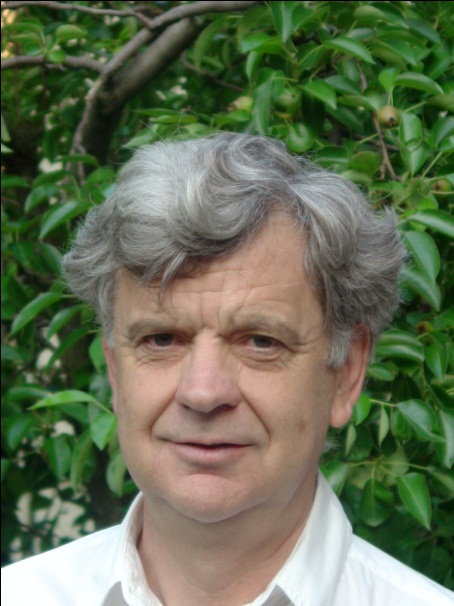 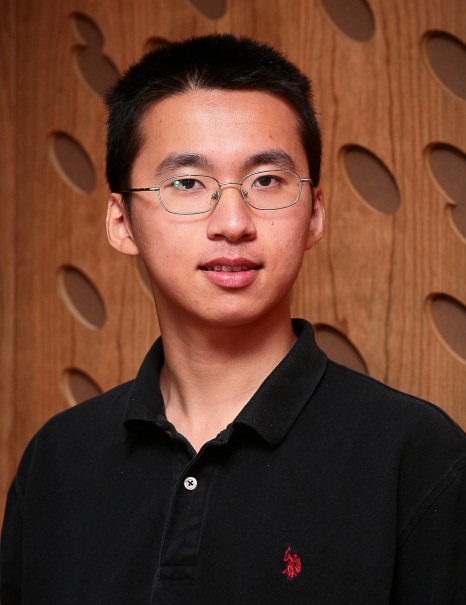 Mihail N. Kolountzakis 
Math, University of Crete
Gary L. Miller    
    SCS, CMU
Richard Peng   SCS, CMU
WAW '10
2
Outline
Motivation
Existing Work 
Our contributions 
Experimental Results
Ramifications 
Conclusions
WAW '10
3
Motivation I
Friends of friends tend to become 
              friends themselves!
A
C
B
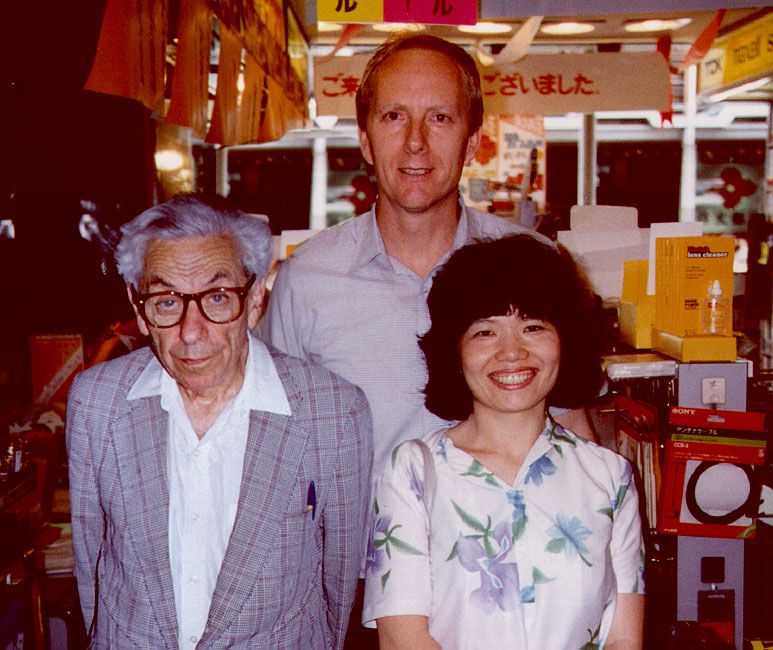 (Wasserman Faust ‘94)
(left to right) Paul Erdös , Ronald Graham, Fan Chung Graham
WAW '10
4
Motivation II
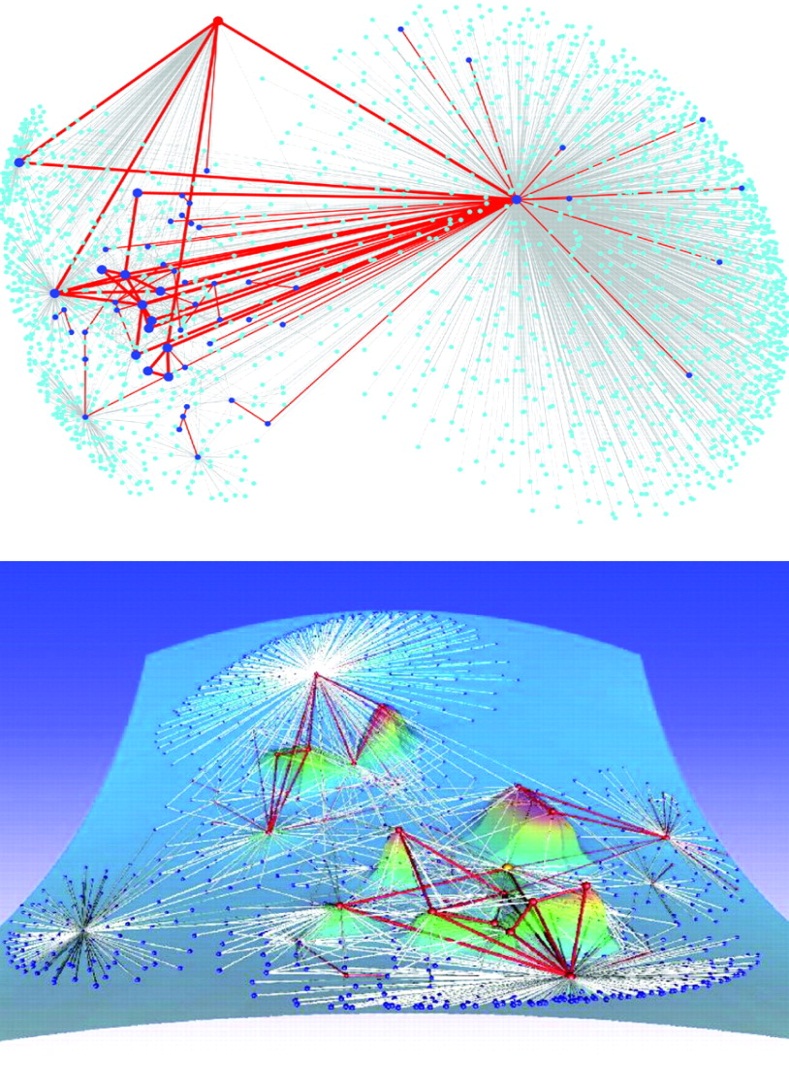 Eckmann-Moses, Uncovering the Hidden Thematic Structure  of the Web  (PNAS, 2001) 
Key Idea: Connected regions of high curvature (i.e., dense in triangles) indicate a common topic!
WAW '10
5
Motivation III
Triangles used for Web Spam Detection (Becchetti et al. KDD ‘08)
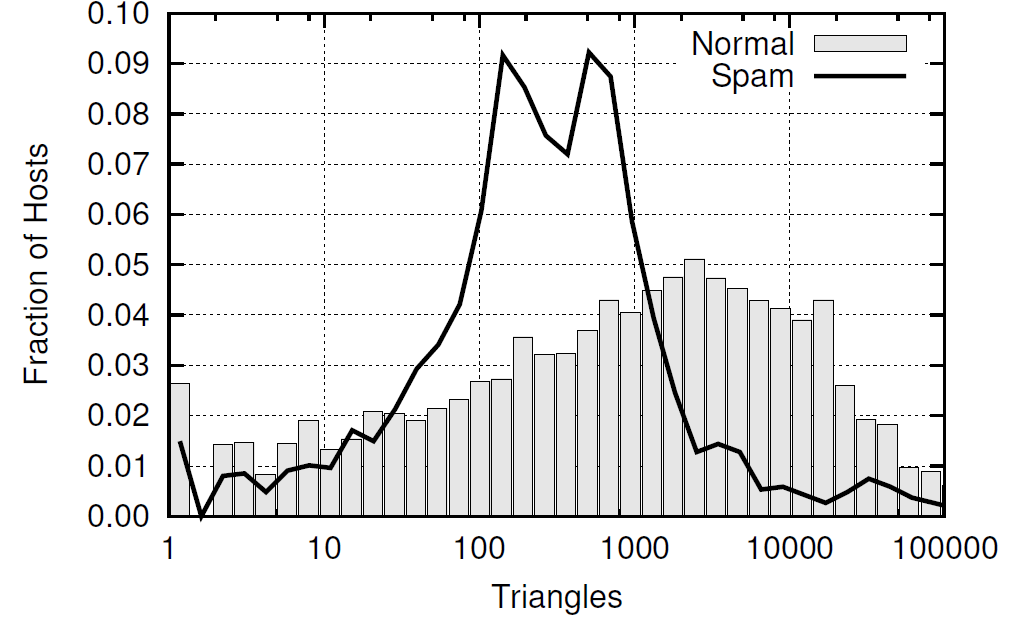 Key Idea: Triangle Distribution among
spam hosts is significantly different
from non-spam hosts!
WAW '10
6
Motivation IV
Triangles used for assessing Content Quality in Social Networks
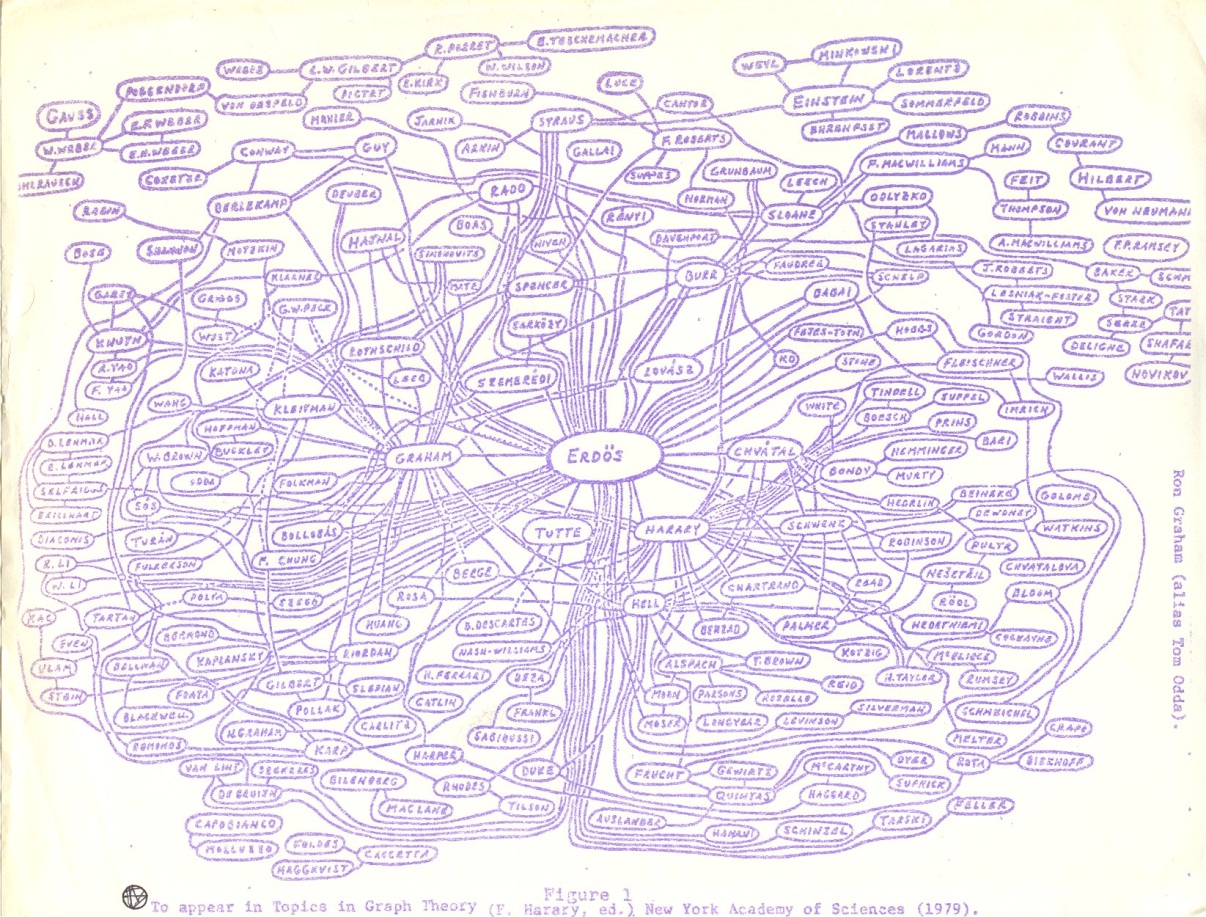 Welser, Gleave, Fisher, Smith Journal of Social Structure 2007
Key Claim: The amount of triangles in the self-centered social network of a user is a good indicator of the role of that user in the community!
WAW '10
7
Motivation V
WAW '10
8
Motivation VI
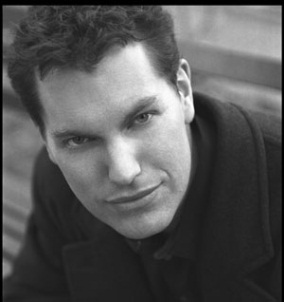 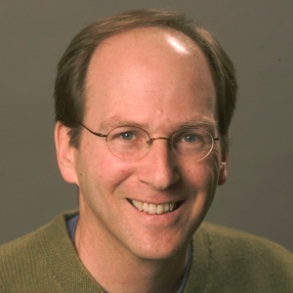 (Watts,Strogatz’98)
WAW '10
9
Motivation VII
Signed triangles in structural balance theory	Jon Kleinberg’s talk (Leskovec et al. ‘10)







Triangle closing models also used to model the microscopic  evolution of social networks (Leskovec et.al., KDD ‘08)
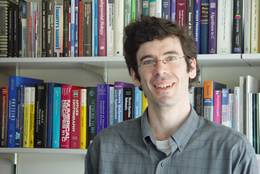 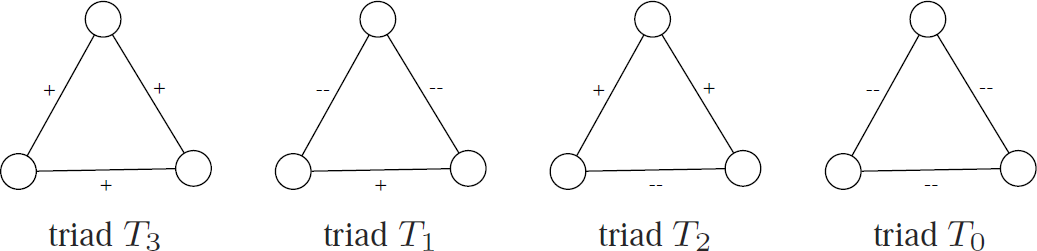 WAW '10
10
Motivation VIII
CAD applications, 
E.g., solving systems of geometric constraints involves triangle counting! (Fudos, Hoffman 1997)
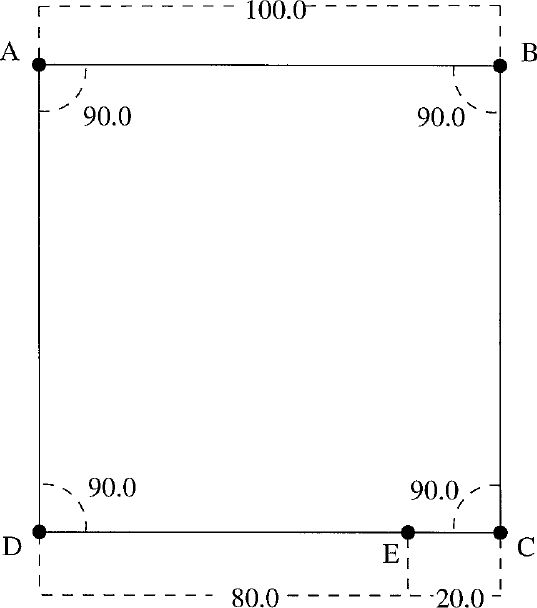 WAW '10
11
Motivation IX
Numerous other applications including :
Motif Detection/ Frequent Subgraph Mining (e.g., Protein-Protein Interaction Networks) 
Community Detection (Berry et al. ‘09)
Outlier Detection (Tsourakakis ‘08)
Link Recommendation
Fast triangle counting algorithms are necessary.
WAW '10
12
Outline
Motivation
Existing Work 
Our contributions 
Experimental Results
Ramifications 
Conclusions
WAW '10
13
Exact Counting
Zwick
Alon
Yuster
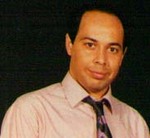 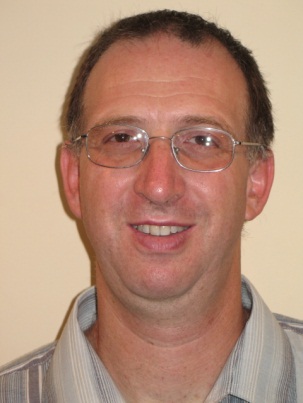 Asymptotically  the fastest algorithm but not practical for large graphs.
In practice, one of the iterator algorithms are preferred.
Node Iterator (count the edges among the neighbors of each vertex)
Edge Iterator (count the common neighbors of the endpoints of each edge)
Both run asymptotically in O(mn) time.
WAW '10
14
Exact Counting
Remarks
In Alon, Yuster, Zwick appears the idea of partitioning the vertices into “large” and “small” degree and treating them appropriately.
For more work, see references in our paper:
Itai, Rodeh (STOC ‘77)
Papadimitriou, Yannakakis (IPL ‘81)
……
WAW '10
15
Approximate Counting
r independent samples of three distinct vertices
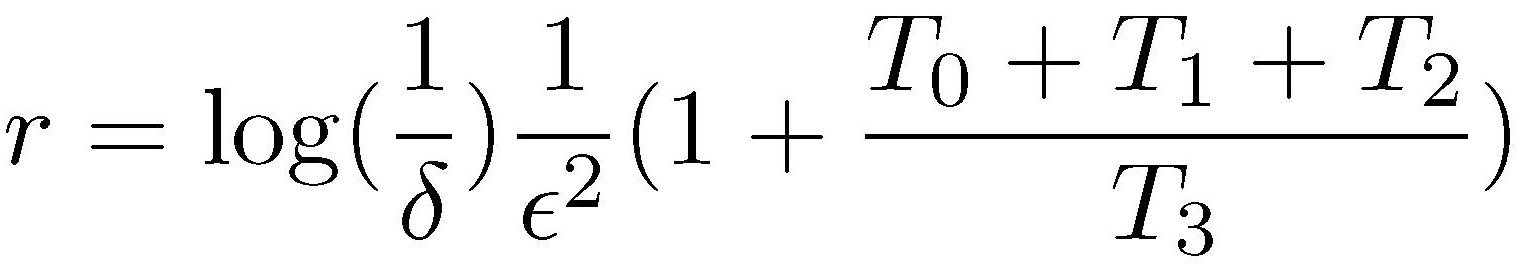 Then the following holds:
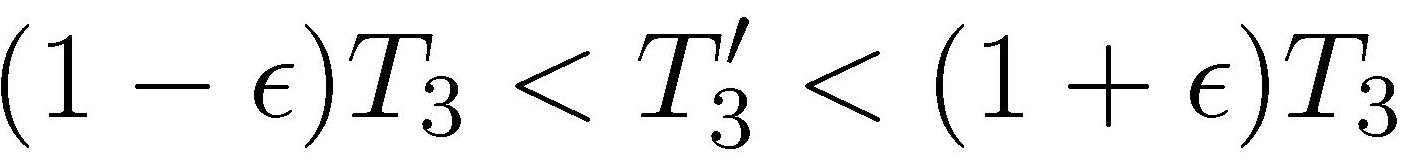 with probability at least 1-δ
Works for dense graphs. e.g., T3    n2logn
WAW '10
16
Approximate Counting
(Yosseff, Kumar, Sivakumar  ‘02) require n2/polylogn edges
More follow up work:
(Jowhari, Ghodsi ‘05)
(Buriol, Frahling, Leondardi, Marchetti, Spaccamela, Sohler ‘06) 
(Becchetti, Boldi, Castillio, Gionis ‘08)
WAW '10
17
Approximate Triangle Counting
Triangle Sparsifiers 
Keep an edge with probability p. Count the triangles in sparsified graph and multiply by 1/p3.
If the graph has O(n polylogn) triangles we get concentration and we know how to pick p (Tsourakakis, Kolountzakis, Miller ‘08)
Proof uses the Kim-Vu concentration result for multivariate polynomials which have bad Lipschitz constant but behave “well” on average.
WAW '10
18
Linear Algebraic Algorithms
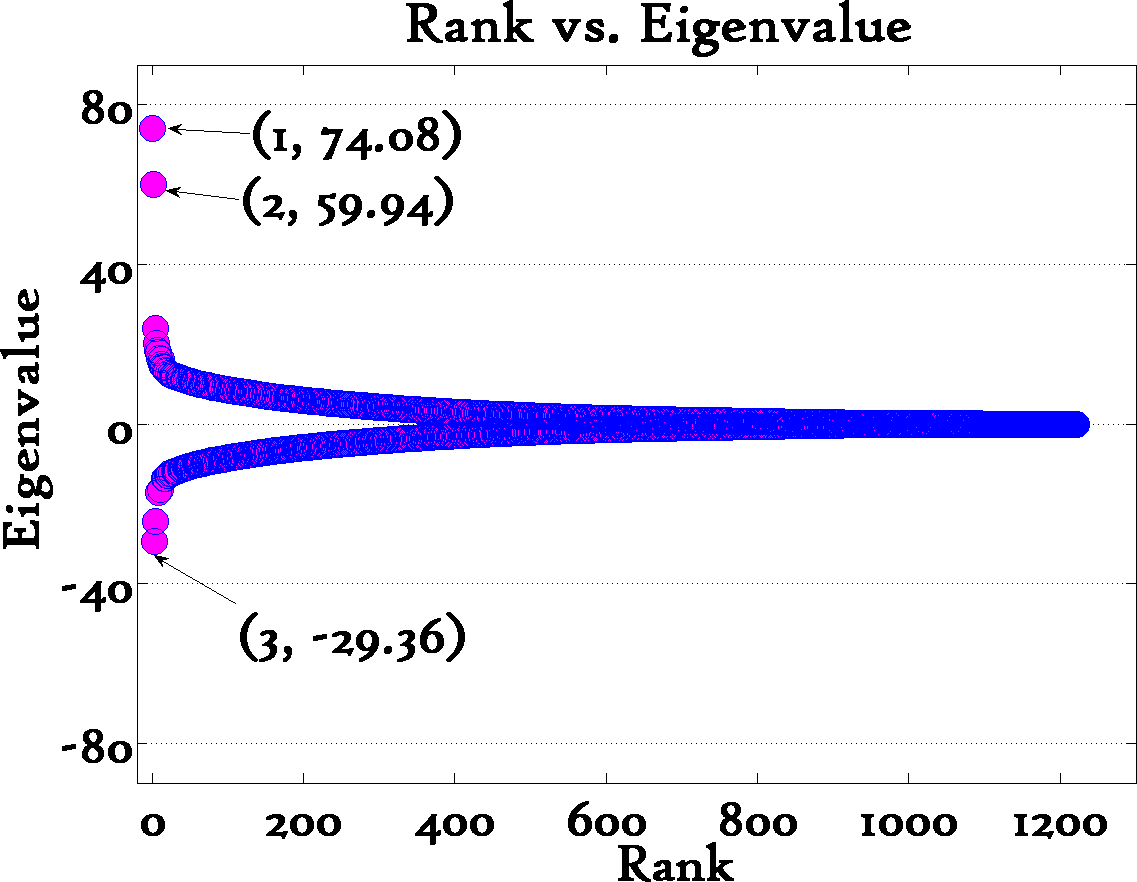 Keep only 3!
eigenvalues of adjacency matrix
3
Political Blogs
i-th eigenvector
Tsourakakis (ICDM 2008)
More: 
Tsourakakis (KAIS 2010) SVD also works
Haim Avron (KDD 2010) randomized trace estimation
WAW '10
19
Outline
Motivation
Existing Work 
Our contributions 
Experimental Results
Ramifications 
Conclusions
WAW '10
20
Edge Sparsification
Theorem 
If                                   then with probability 1-1/n3-d the sampled graph has a triangle count that ε-approximates the true number of triangles for any 0<d<3.
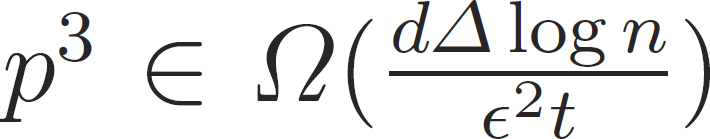 WAW '10
21
Hajnal-Szemerédi theorem
Every graph on n vertices with max. degree Δ(G) =k is 
(k+1) -colorable  with all color classes differing at size by at 
most 1.
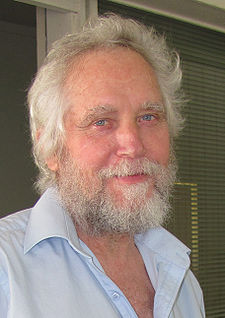 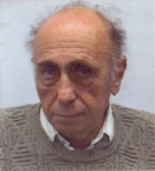 k+1
1
2
….
WAW '10
22
Proof sketch
Create an auxiliary graph where each triangle is a vertex and two vertices are connected iff the corresponding triangles share an edge. 

 Observe: Δ(G)=Ο(n)

Invoke Hajnal-Szemerédi theorem and apply Chernoff bound per each chromatic class. Finally, take a union bound. Q.E.D.
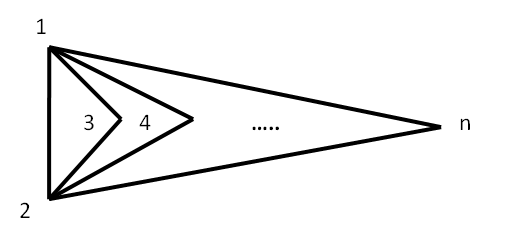 WAW '10
23
Triple Sampling
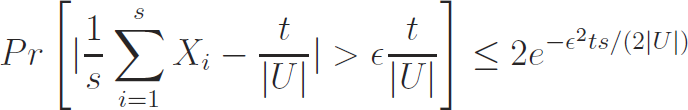 WAW '10
24
Triple Sampling
WAW '10
25
Key idea
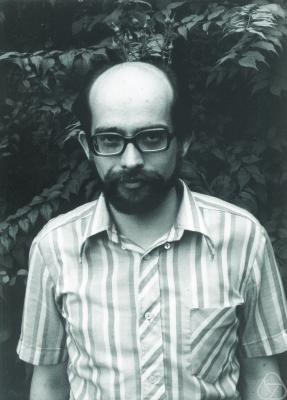 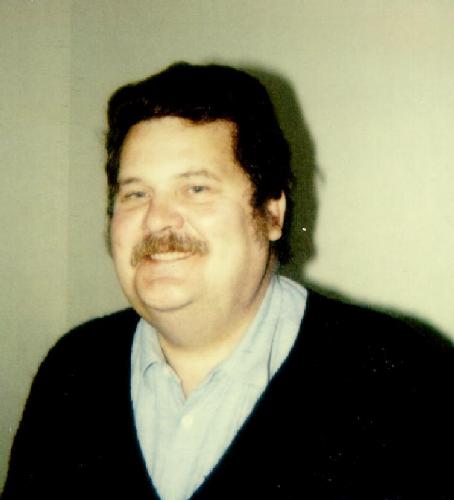 Given a graph G with n vertices and m edges which graph maximizes the edges in the line graph L(G)?
WAW '10
26
Hybrid Algorithm
WAW '10
27
Outline
Motivation
Existing Work 
Our contributions 
Experimental Results
Ramifications 
Conclusions
WAW '10
28
Datasets
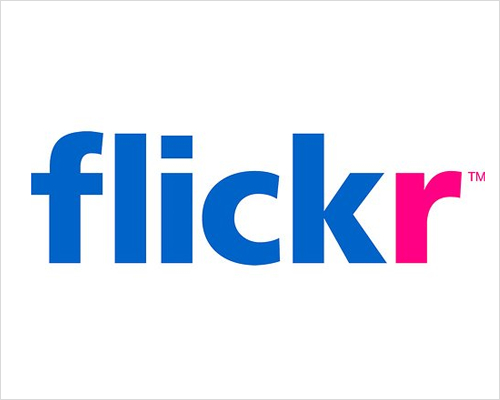 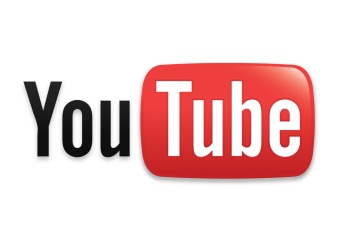 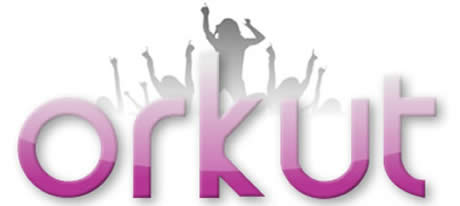 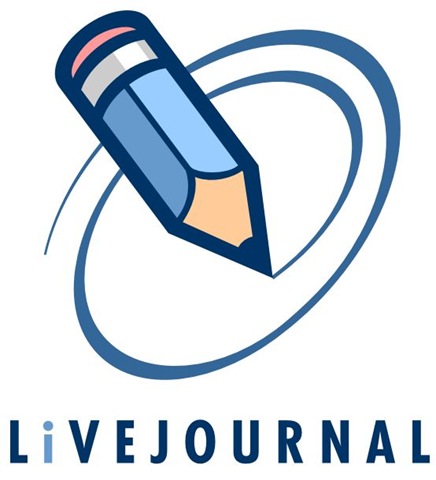 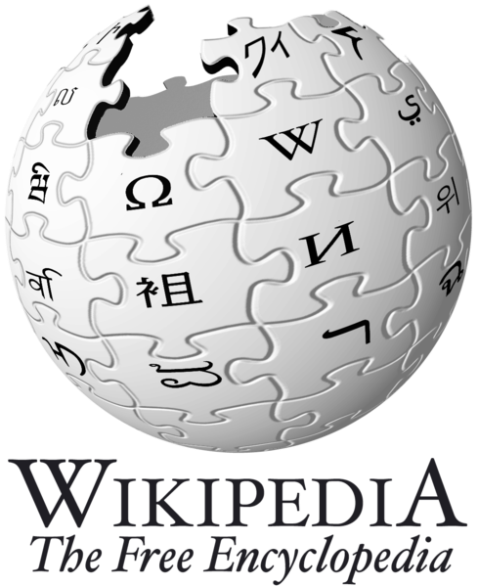 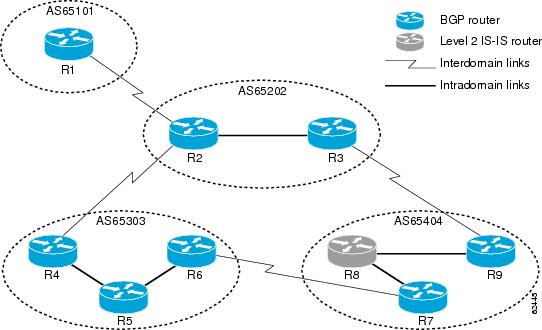 WAW '10
29
Edges vs. vertices
Orkut (3.1M,117M)
LiveJournal (5.4M,48M)
YouTube
(1.2M,3M)
Web-EDU
(9.9M,46.3M)
Flickr, (1.9M,15.6M)
WAW '10
30
Triangles vs. Vertices
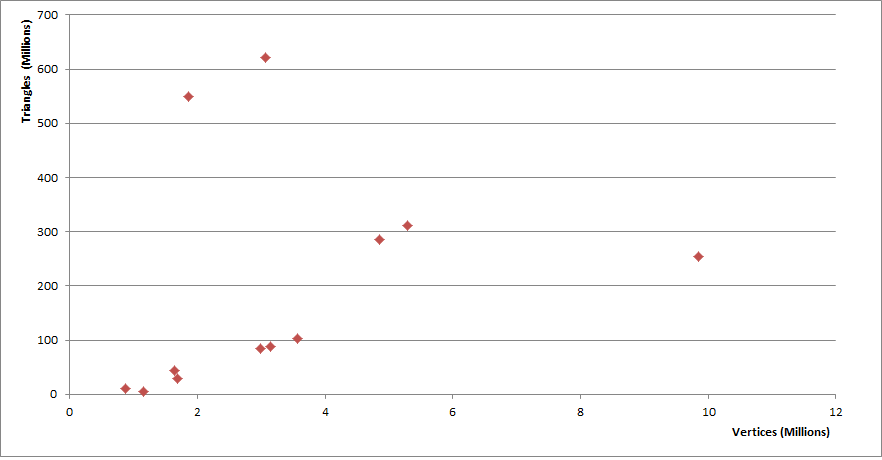 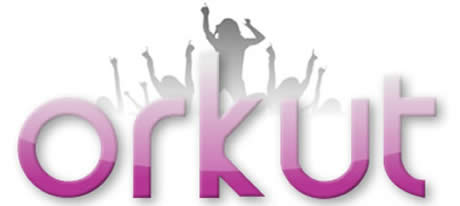 Social networks 
abundant
 in triangles!
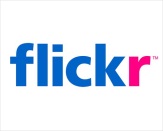 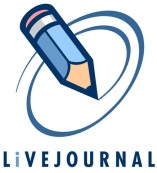 WAW '10
31
Running times
secs
WAW '10
32
Remarks
p was set to 0.1. More sophisticated techniques for setting p exist (Tsourakakis, Kolountzakis, Miller ‘09) using a doubling procedure.
From our results, there is not a clear winner, but the hybrid algorithm achieves both high accuracy and speed. 
Sampling from a binomial can be done easily in (expected) sublinear time.
Our code, even our exact algorithm, outperforms the fastest approximate counting competitors code, hence we compared different versions of our code!
WAW '10
33
Outline
Motivation
Existing Work 
Our contributions 
Experimental Results
Ramifications 
Conclusions
WAW '10
34
Johnson Lindenstrauss Lemma
WAW '10
35
Remark
Observe  that if we have an edge u~v and we “dot” the corresponding rows of the adjacency matrix we get the number of triangles.
Obviously a RP cannot preserve all inner products: consider the basis e1,..,en. Clearly we cannot have all Rei be orthogonal since they belong to a lower dimensional space. 
When does RP work for triangle counting?
WAW '10
36
Random Projections
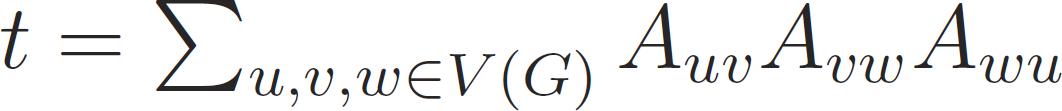 R kxn  RP matrix, e.g., iid N(0,1) r.v
Y=
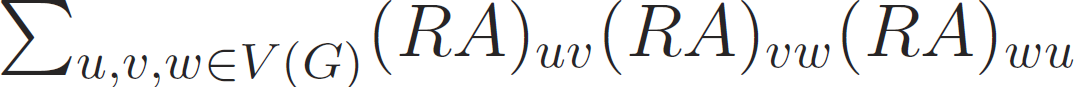 This random projection does not work!   
                                 E[Y]=0
WAW '10
37
Random Projections
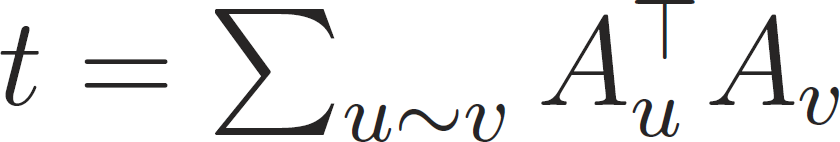 R kxn  RP matrix, e.g., iid N(0,1) r.v
This random projection  gives E[Y]=kt! 
To have concentration it suffices:
Var[Y]=k(#circuits of length 6)=o(k(E[Y])2)
WAW '10
38
More Results
We can adapt our proposed method in the semi-streaming model with space usage



so that it performs only 3 passes over the data.
More experiments, all the implementation details.
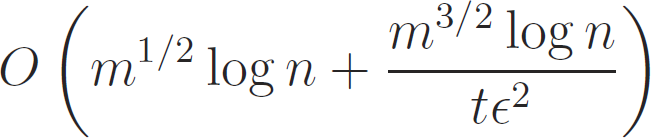 WAW '10
39
Outline
Motivation
Existing Work 
Our contributions 
Experimental Results
Ramifications 
Conclusions
WAW '10
40
Conclusions
Remove edge (1,2)
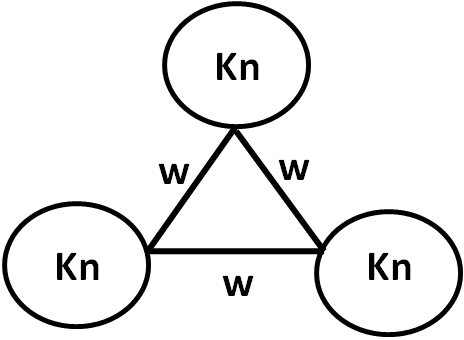 Remove any weighted edgew sufficiently large
Spielman-Srivastava  and 
Benczur-Karger
sparsifiers also don’t work!
(Tsourakakis, Kolountzakis, Miller ‘08)
WAW '10
41
Conclusions
State-of-the art results in triangle counting for massive graphs (sparsify and sample triples carefully)
Sampling results of different “flavor” compared to existing work.
Implement the algorithm in the MapReduce framework (done by Sergei Vassilvitskii et al., Yahoo! Research MADALGO ‘10)
For which graphs do random projections work?
WAW '10
42
THANK YOU!
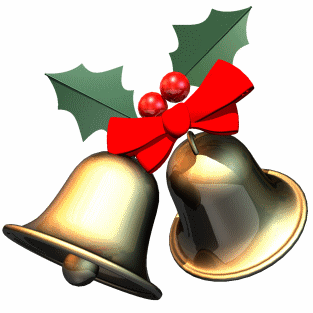 WAW '10
43
APPENDIX SLIDES
WAW '10
44
Datasets
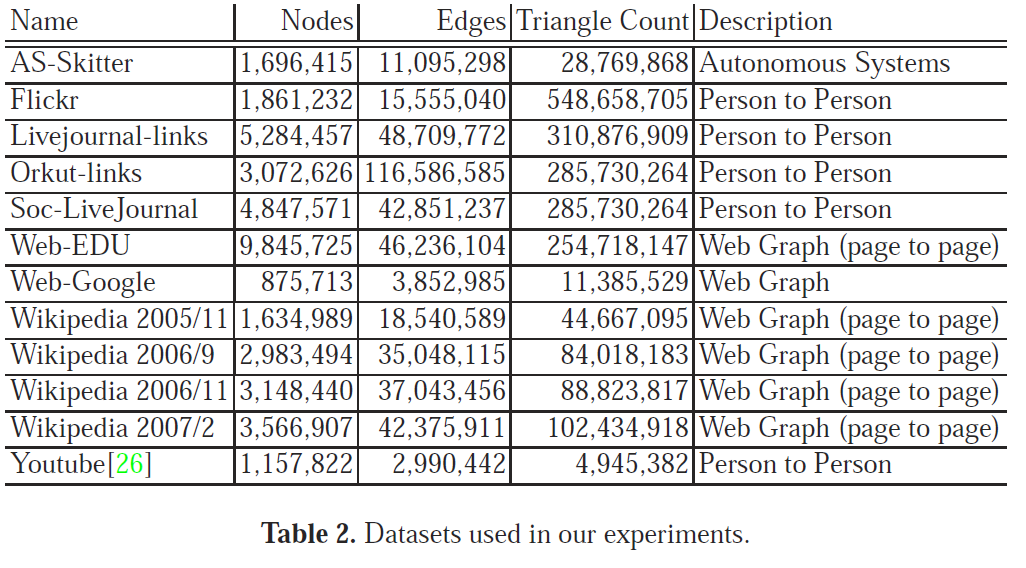 621,963,073
WAW '10
45
Results
Best method for our applications: best running time, high accuracy
Hybrid vs. Naïve Sampling improves accuracy, Increases running time
WAW '10
46
Semi-Streaming Model
Semi-streaming model (Feigenbaum et al., ICALP 2004) relaxes the strict constraints of the streaming model. 
Semi-external memory constraint 
Graph stored on disk as an adjacency list, no random access is allowed (only sequential accesses)
Limited number of sequential scans
WAW '10
47
Semi-Streaming Model
WAW '10
48
Buriol, Frahling, Leonardi, Marchetti-Spaccamela, Sohler
k
Sample uniformly 
at random an edge
(i,j) and a node k in V-{i,j}
?
?
i
j
Check if edges (i,k) and (j,k) exist in E(G)
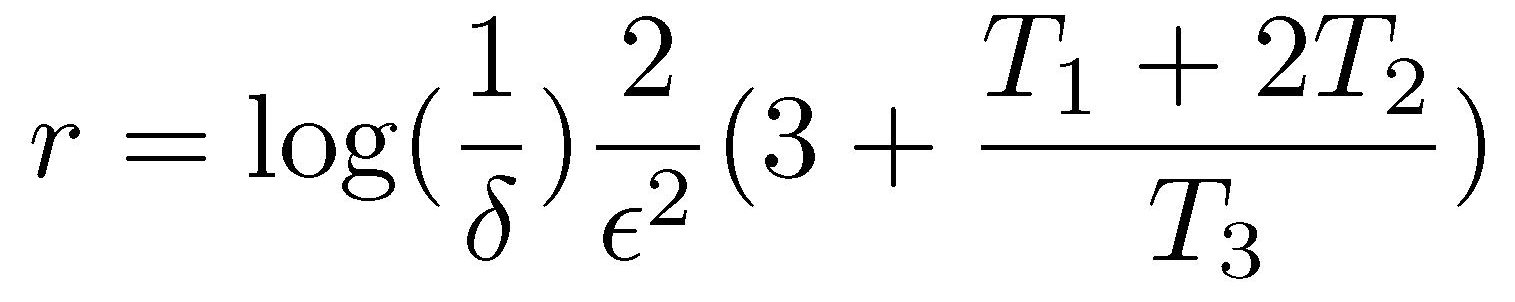 samples
WAW '10
49
Triangle Sparsifiers
Tsourakakis,Kolountzakis,Miller(‘09): keep each edge with probability p
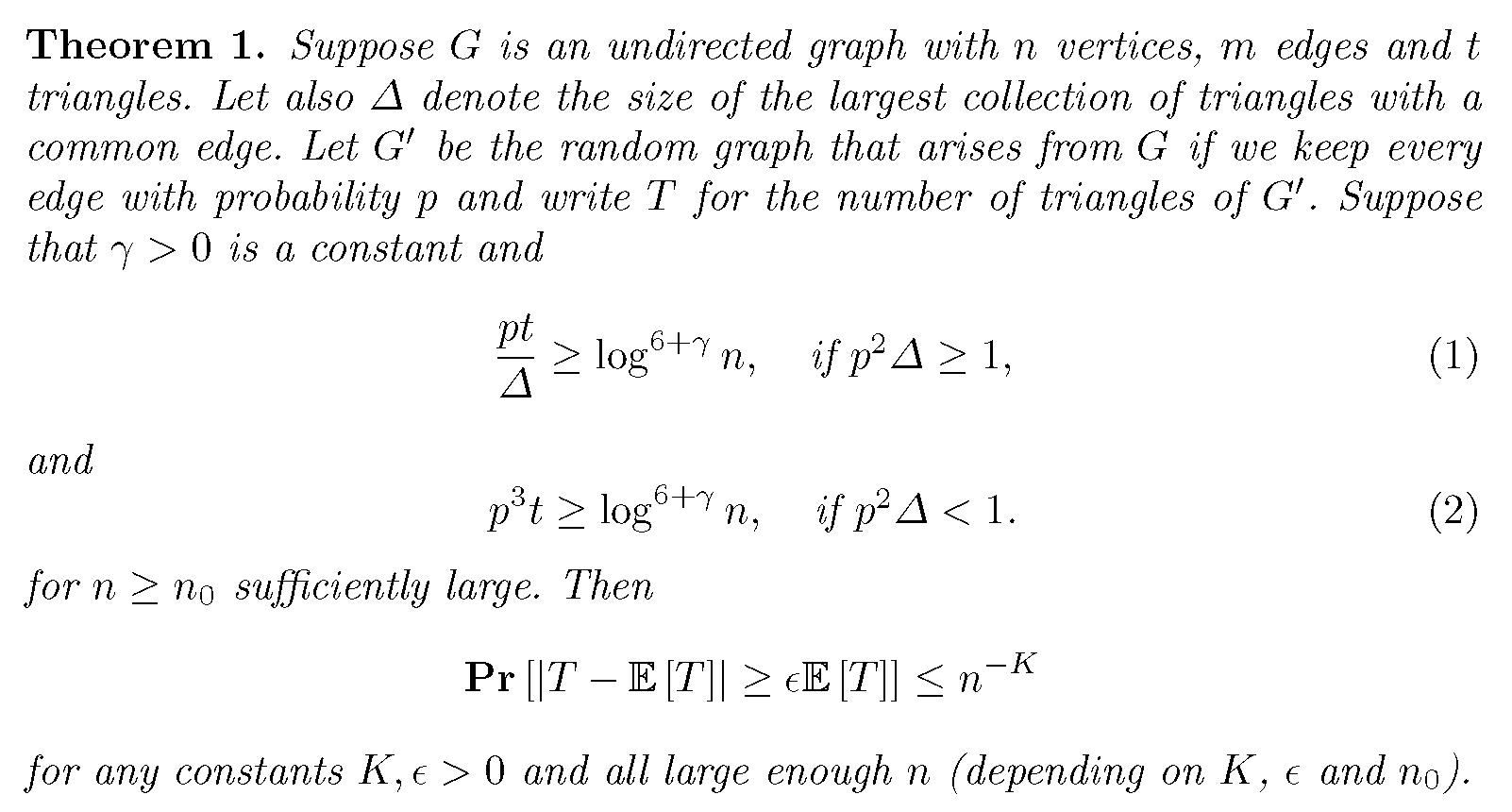 Mildness, pick p=1
How to choosep?
Concentration
WAW '10
50